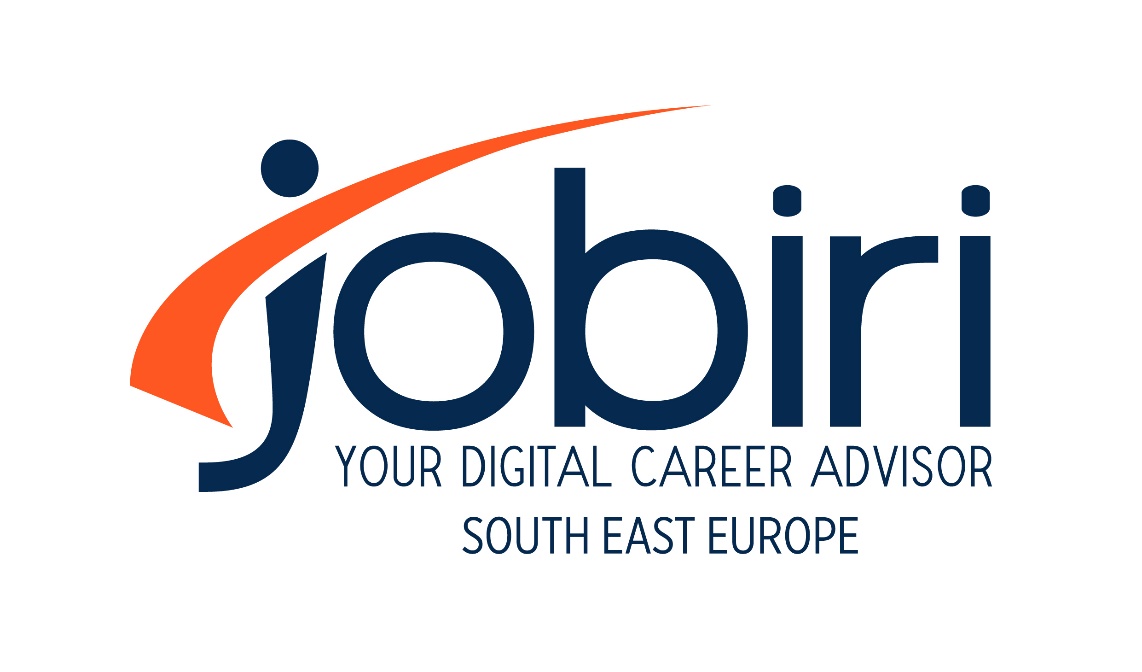 VAŠ DIGITALNI PARTNER U ZAPOŠLJAVANJU
Powered by:
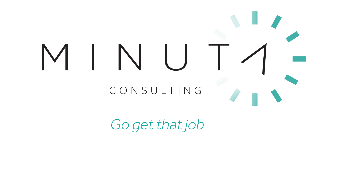 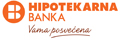 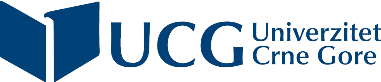 AUTORSKA PRAVA:  Minuta Consulting doo | 2021
Ovu prezentaciju nije dozvoljeno dijeliti, čuvati niti koristiti djelimično informacije iz nje bez prethodnog odobrenja autora
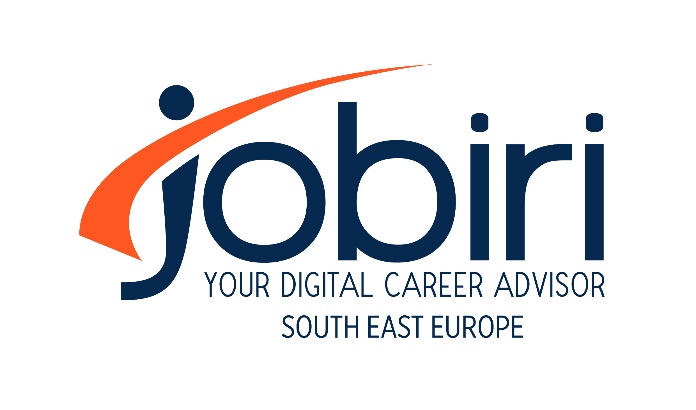 KOLIKO VAS KOŠTA ZAPOŠLJAVANJE NOVIH LJUDI?
KOLIKO U NOVCU, A KOLIKO U UTROŠENOM VREMENU?
HINT: 
Ne košta ništa!
Imidž poslodavca (employer branding) je neizostavan dio komunikacione strategije svake savremene kompanije, i od suštinske je važnosti za izgradnju brenda poslodavca kod kojeg svi žele da rade!
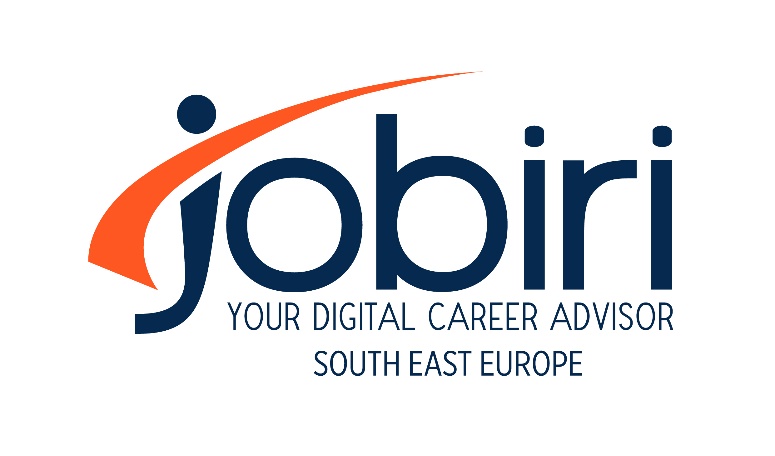 UPRAVLJANJE TALENTIMA U 2021.GODINI
65%
Poslodavaca je u 2021. godini povećalo svoje napore i budžet za privlačenje talentovanih ljudi
68%
Regrutera smatra da je imidž poslodavca prioritet za privlačenje pravih kandidata
73%
Malih, srednjih i velikih preduzeća koristi napredne metode virtuelne regrutacije i digitalizovanog procesa zapošljavanja
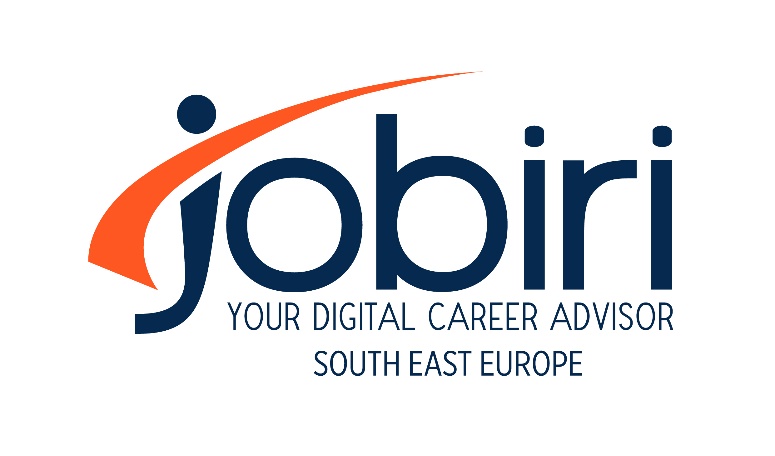 ZAŠTO VAM JE PROFIL NA JOBIRI-u POTREBAN?
OJAČAJTE SVOJ IMIDŽ
EMPLOYER BRAND
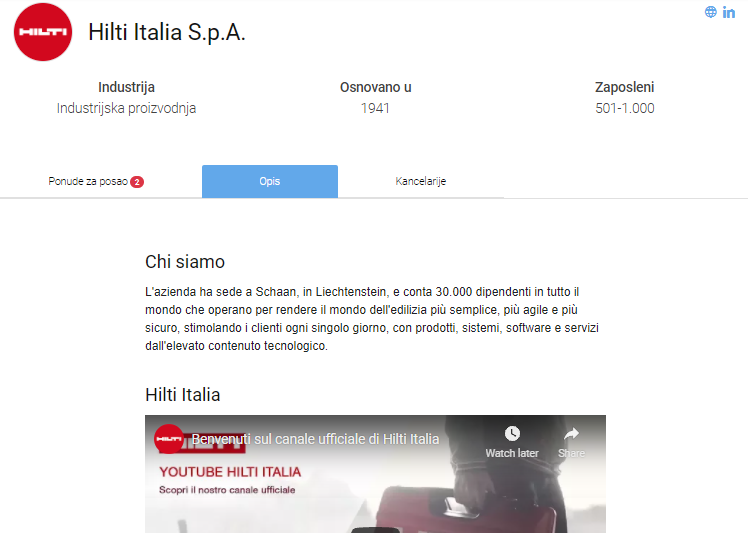 Povećajte svoju vidljivost kroz tekstove,                 video zapise, slike,gifove i testimonijale
Organizujte prezentacije, video konferencije i razgovore za posao u virtuelnim prostorijama
Obavještavajte korisnike o seminarima i aktuelnim dešavanjima
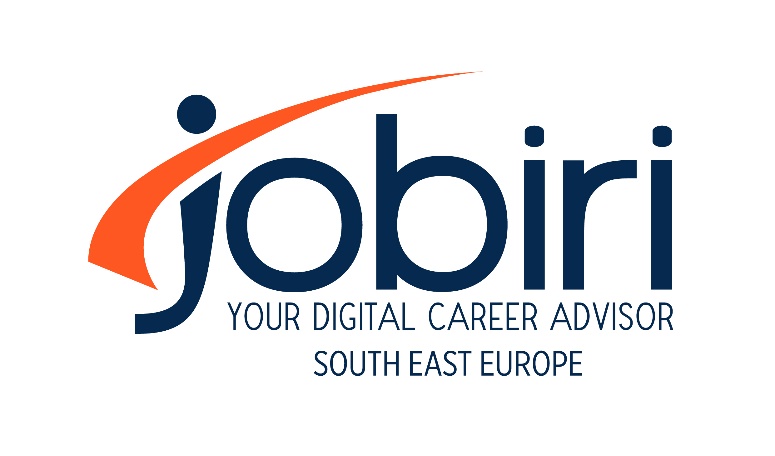 FILTRIRAJTE PRETRAGU KANDIDATA
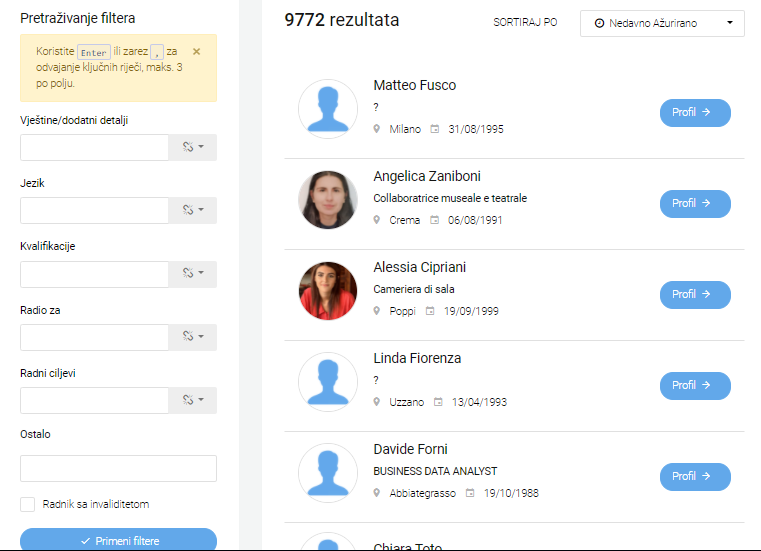 REGRUTACIJA TALENATA
Pronađite proaktivne kandidate koji čine zajednicu od preko 18.000 studenata Univerziteta Crne Gore
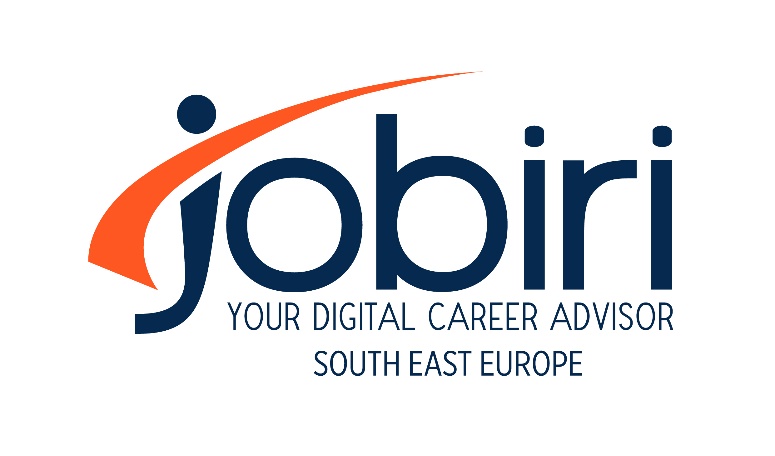 UPRAVLJAJTE TALENTIMA KROZ SAMO PAR KLIKOVA
BRŽE ZAPOŠLJAVANJE
Online pretraživanje (screening) kandidata ubrzava proces zapošljavanja i pojednostavljuje komunikaciju


PAMETAN PROCES
Unesite zabilješke i komentare, organizujte kontakte, zakazujte sastanke, intervjue i izvještavajte o kandidatima, tako da svi članovi tima mogu lako da isprate proces
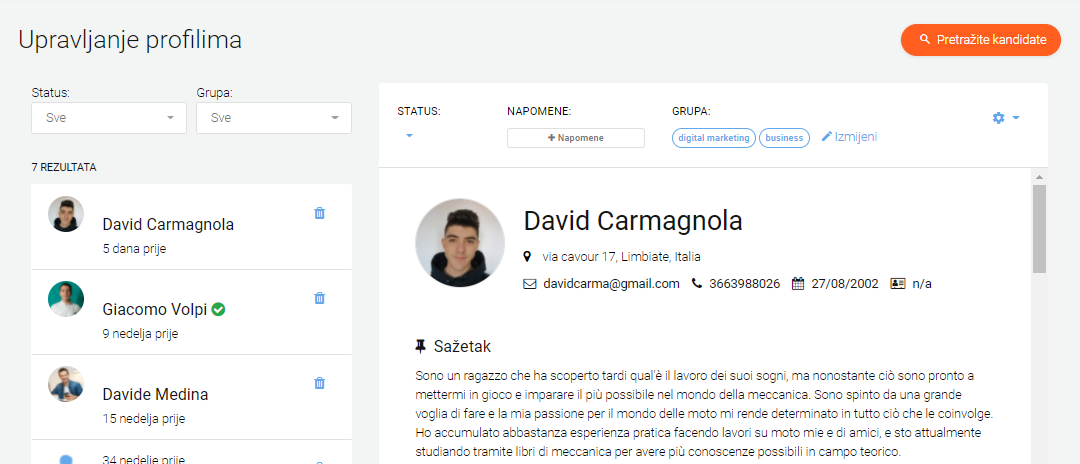 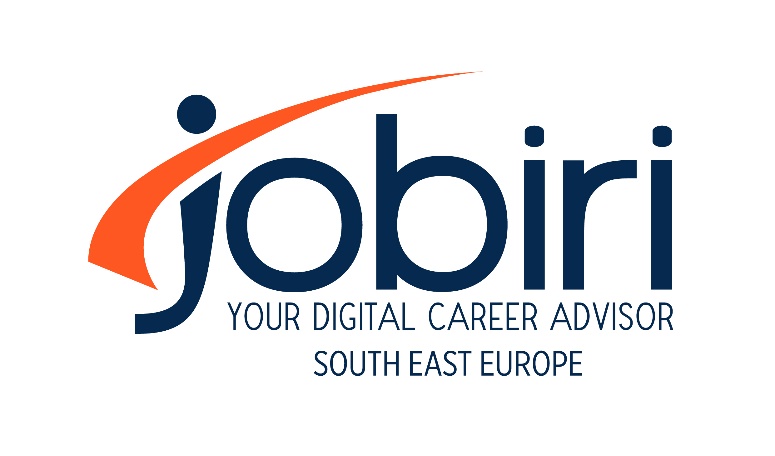 ZAKAZUJTE VIDEO INTERVJUE
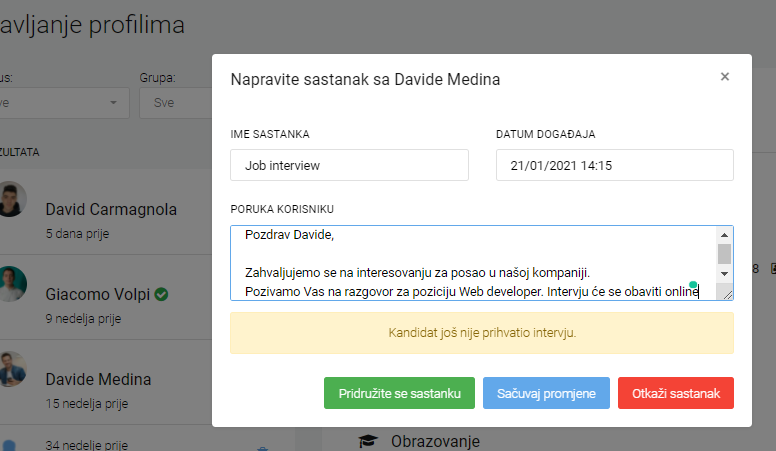 JEDNOSTAVNOST

Opcija VIDEOCONFERENCE za video intervjue i sastanke omogućava jednostavan proces zakazivanja online razgovora sa kandidatom
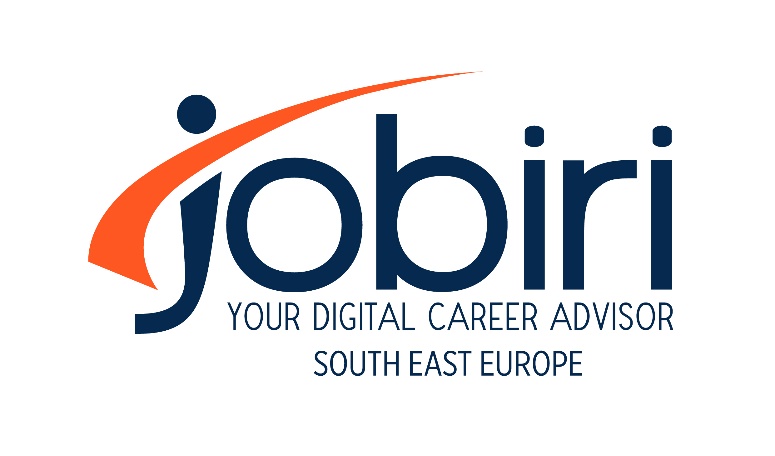 ZAJEDNO SA VAMA RADIMO NA TOME DA...
Motivišemo i ohrabrujemo kandidate tokom ulaska na tržište rada
Razvijemo kod kandidata vještine proaktivnog pristupa razvoju karijere i traženju posla
Probudimo radoznalost kod mladih ljudi kroz animiran i pojednostavljen pristup karijernoj edukaciji koji će SVAKO razumjeti!
Učinimo da pravi ljudi sa pravom energijom dođu do pravog posla, u pravo vrijeme!
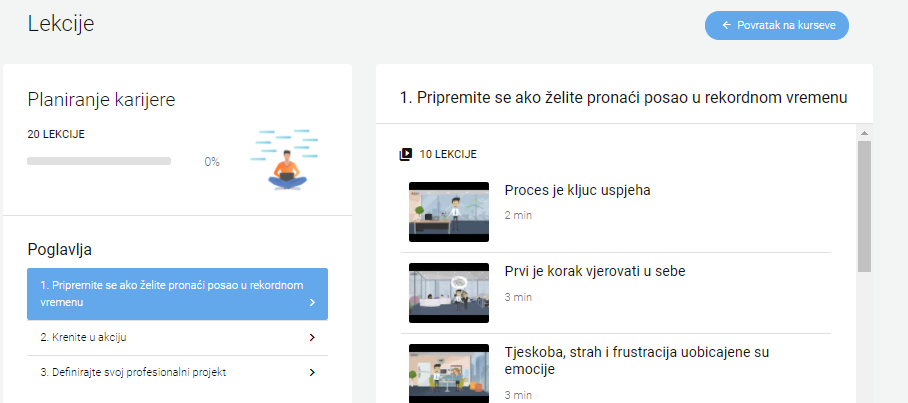 PRIVUCITE BAŠ TAKVE LJUDE!
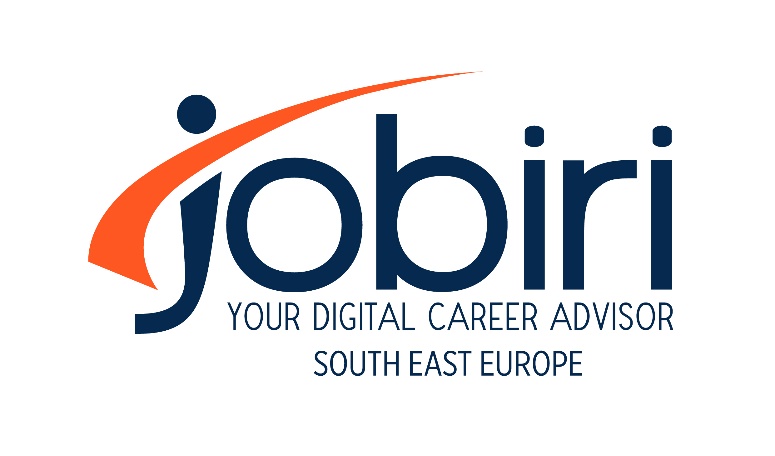 ŠTA KAŽU KANDIDATI I KARIJERNI CENTRI?
89%
korisnika smatra da je Jobiri uticao na povećanje njihovih kompetencija i metoda traženja posla
75%
kandidata je pronašlo posao u prva 2 mjeseca, u poređenju sa 4-5 mjeseci uz tradicionalne metode
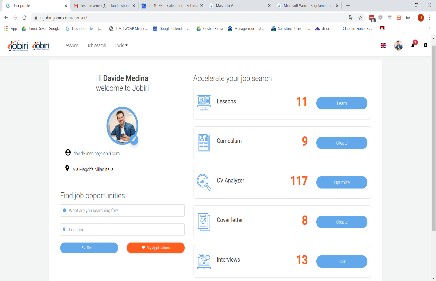 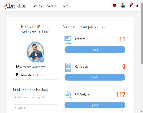 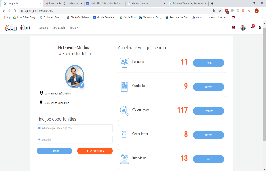 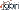 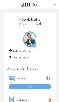 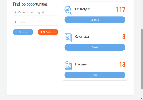 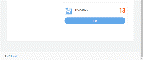 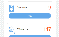 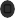 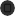 Podaci dobijeni istraživanjem iskustva 354 studenta Univerziteta «La Cattolica»
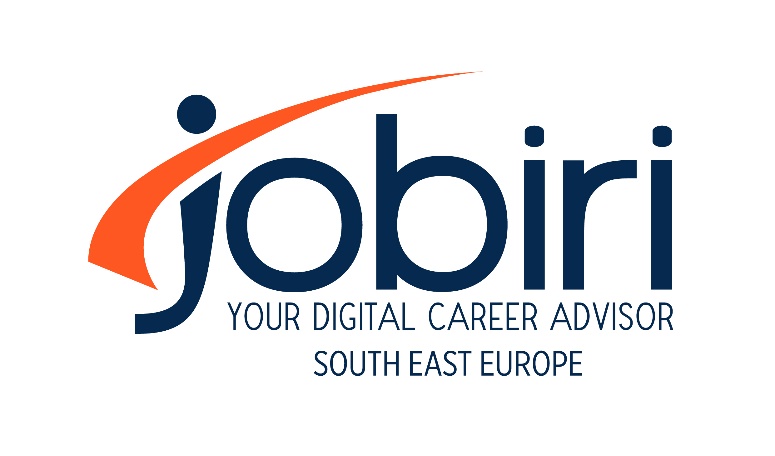 KOMBINUJTE JOBIRI SA DRUGIM METODAMA
Neethling Brain Instrument
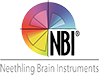 Spoznaja ličnih sklonosti u razmišljanju kandidata 
može da posluži kao izvrstan pokazatelj podobnosti 
te osobe za poziciju za koju konkuriše.

NBI™ instrumenti omogućavaju da, nakon što kandidat odgovori na jednostavan online upitnik, u trajanju od 15 minuta saznate kako razmišlja odnosno KAKO NJEGOV MOZAK RADI                  i otkrijete da li ste našli pravog zaposlenog!
Sertifikovani NBI Practitioner: Bojana Perović, osnivačica «Minuta Consulting doo»
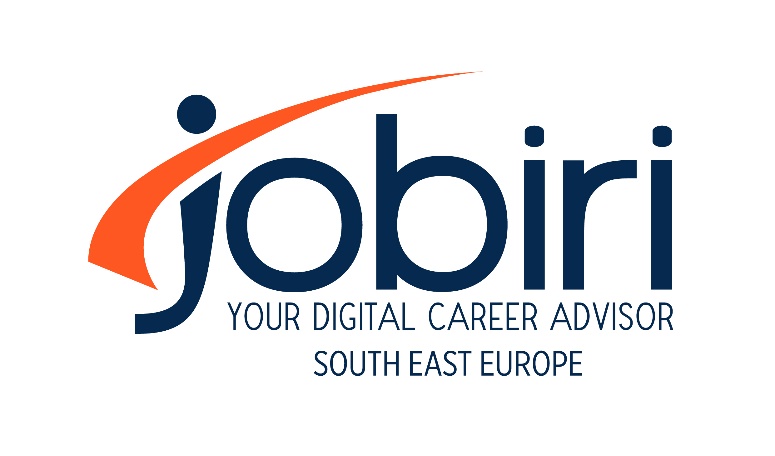 KOMBINUJTE JOBIRI SA DRUGIM METODAMA
Linkedin branding
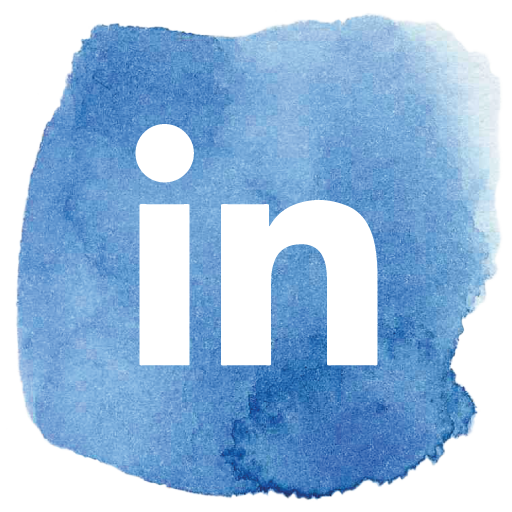 Svi zaposleni u Vašoj kompaniji trebaju da pričaju jedinstvenu priču, koja oslikava prave vrijednosti i misiju samog preduzeća.  

Zato je jako važno da njihovi Linkedin profili budu usaglašeni, i da jasno pozivaju na akciju svakog čitaoca koji se nađe na njihovom profilu, predstavljajući tako i Vašu kompaniju kao poželjnog poslodavca!
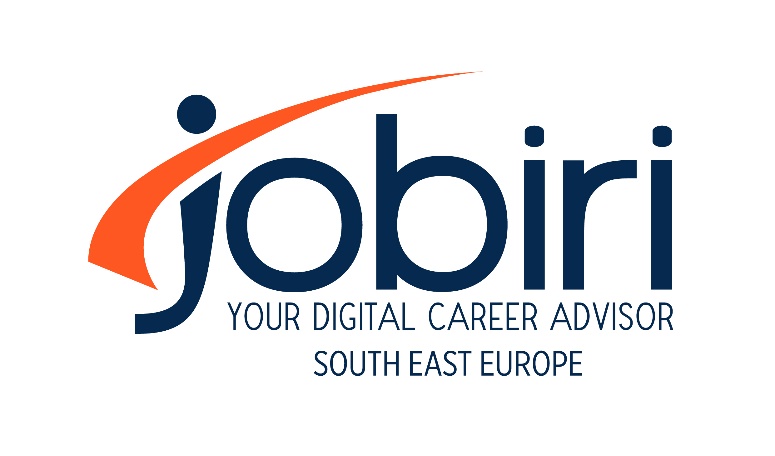 KOMBINUJTE JOBIRI SA DRUGIM METODAMA
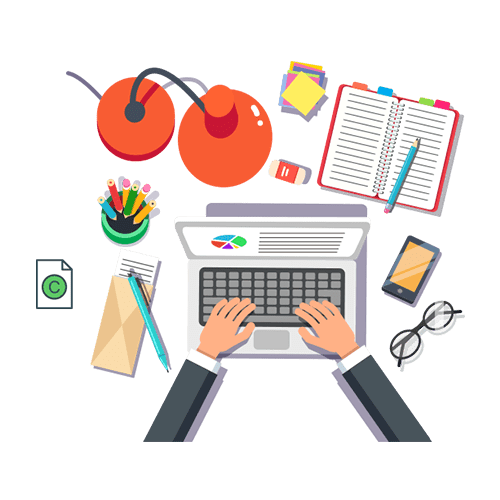 Kreativno pisanje
Kreativni i nesvakidašnji oglasi za posao koji će kandidatima biti na dohvat ruke su još jedna od uspješnih metoda inovativne regrutacije i selekcije kadrova!

Pomažemo Vam da sastavite tekst za svoj oglas ili za video prezentaciju koja govori jezikom ciljne grupe.
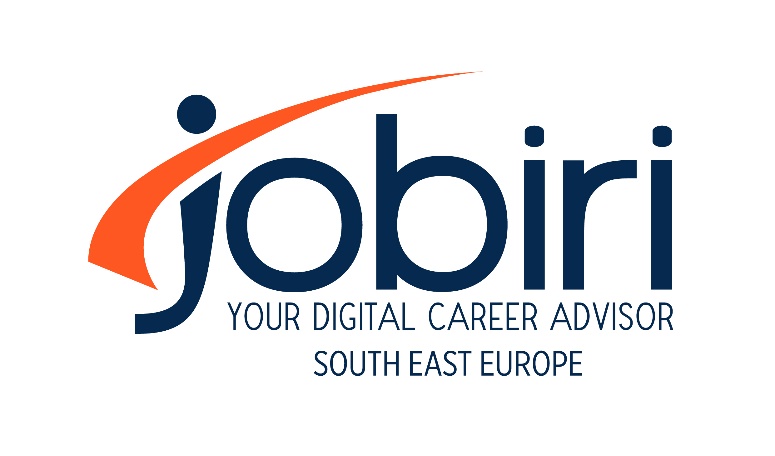 INVESTITORI I PARTNERI
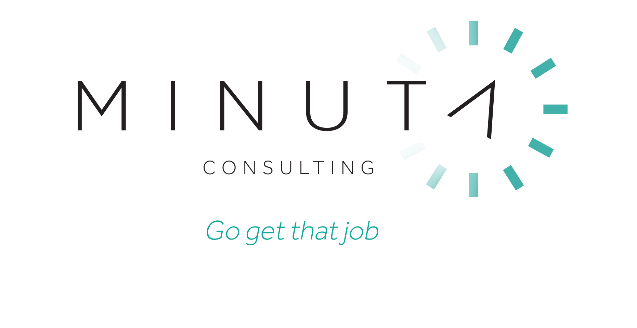 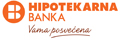 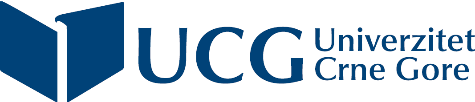 Investitore Pubblico: Parco scientifico  tecnologico del MIUR
Sostenitori
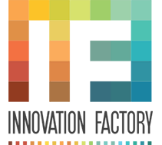 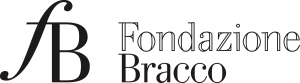 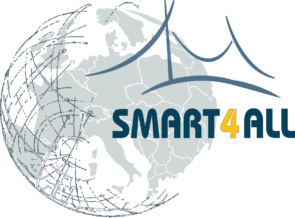 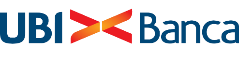 Investitore indipendente
Partner
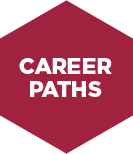 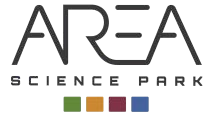 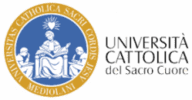 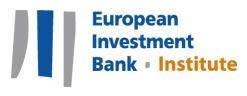 Copia riservata e confidenziale	13
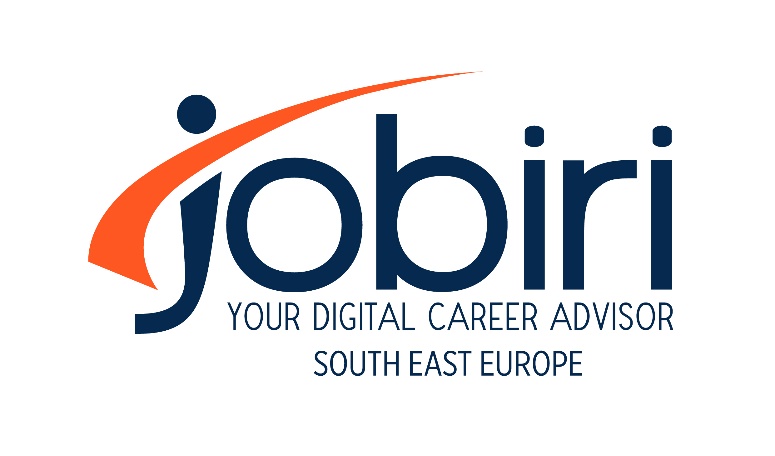 NAGRADE I PRIZNANJA
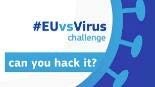 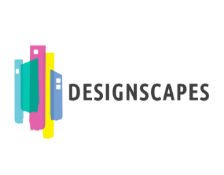 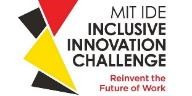 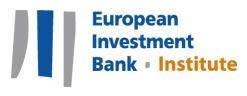 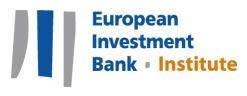 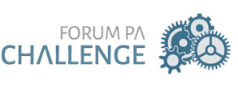 Challenge Winner di  EUvsVIRUS (selezionati  tra 2.164 progetti a  livello EU)
Vincitore del Premio  Forum PA Challenge  2019 (selezionati tra
1.147 progetti)
Vincitore bando per  soluzioni che risolvono  sfide sociali nei contesti  urbani europei
Finalista Social  Innovation Tournament  (31 paesi Europei  coinvolti)
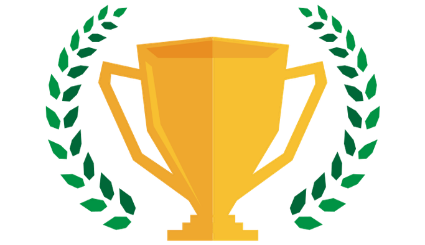 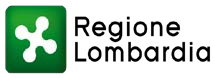 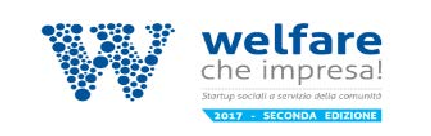 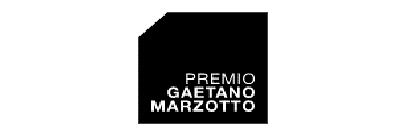 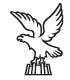 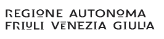 Vincitore del bando  In4startFVG 2017
Vincitore dei bandi: (1)  Ricerca e Innovazione
(2) PID
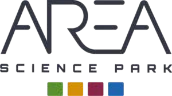 Copia riservata e confidenziale	14
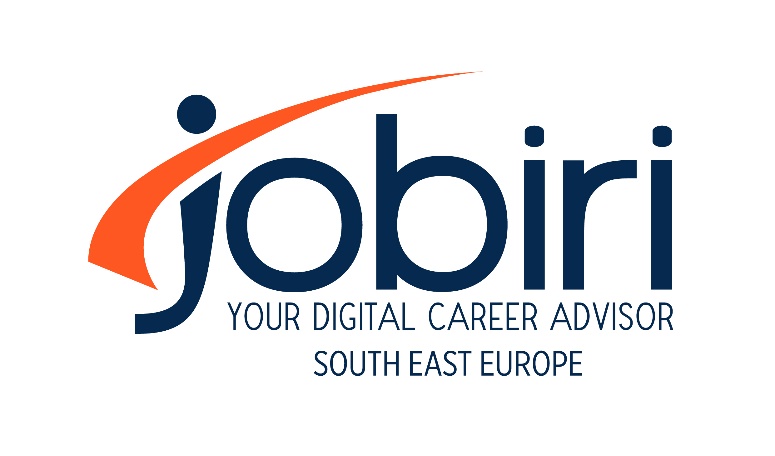 SLEDEĆI KORACI
Analiza vaših potreba
Prilagođavanje modaliteta saradnje i usluga 
Aktivacija servisa
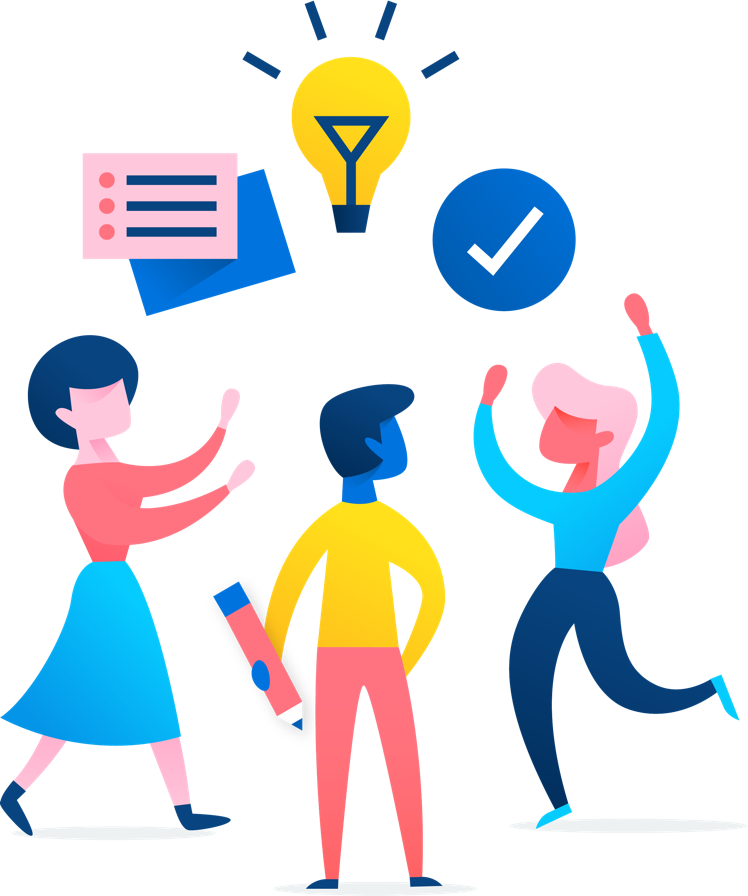 BOJANA PEROVIĆ

Izvršna direktorica «Minuta Consulting doo»
office@minutadoposla.com | +382 69 558 385
Copia riservata e confidenziale	15